Путешествие по планете Прилагательное
урок подготовлен 
 учителем начальных классов
Аникиной З.Н. 
МОУ Уваровщинская сош
Кирсановский район
 Тамбовская область
«Берегите наш язык, наш прекрасный русский язык, этот клад, это достояние, переданное нам нашими предшественниками»     
                                            (И.С.Тургенев).
Пункт П
Поле предложений
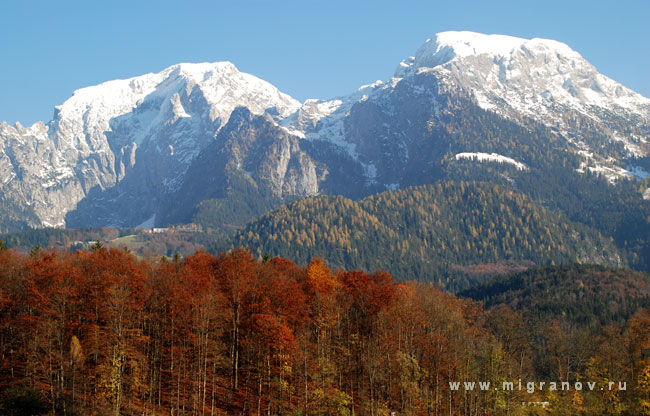 Падежи
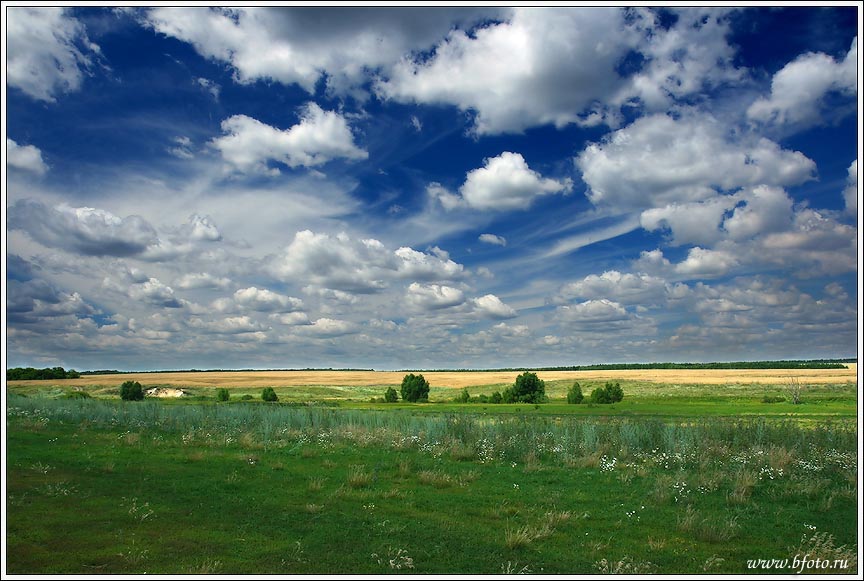 Путешествие – поездка или передвижение пешком  по дальним странам, местностям
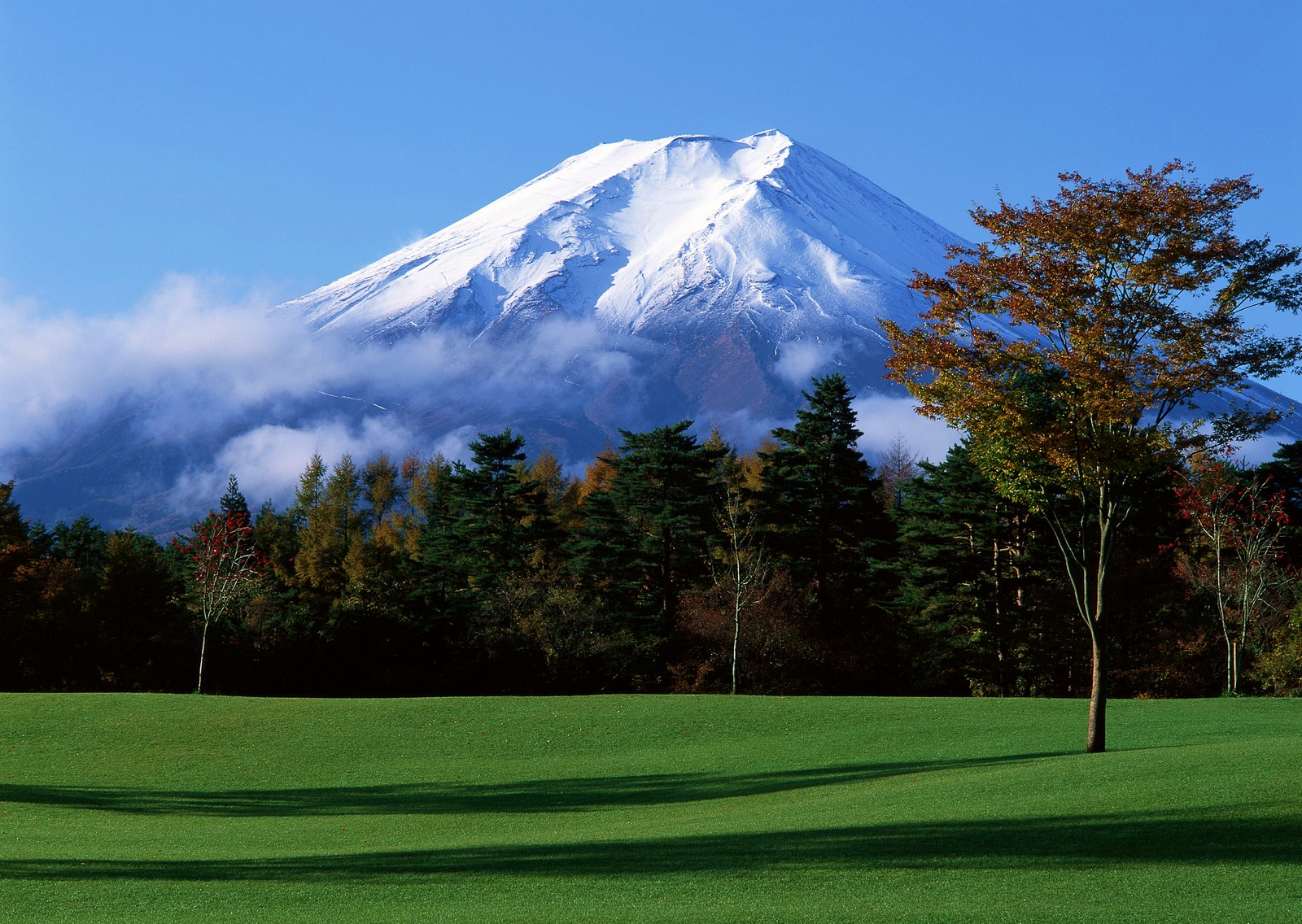 Падеж родительный
Какого?
            - ого
  родн             дома
  красив            села
- его
   дальн              края
   син             моря
ого
его
ого
его
Привал путешественников
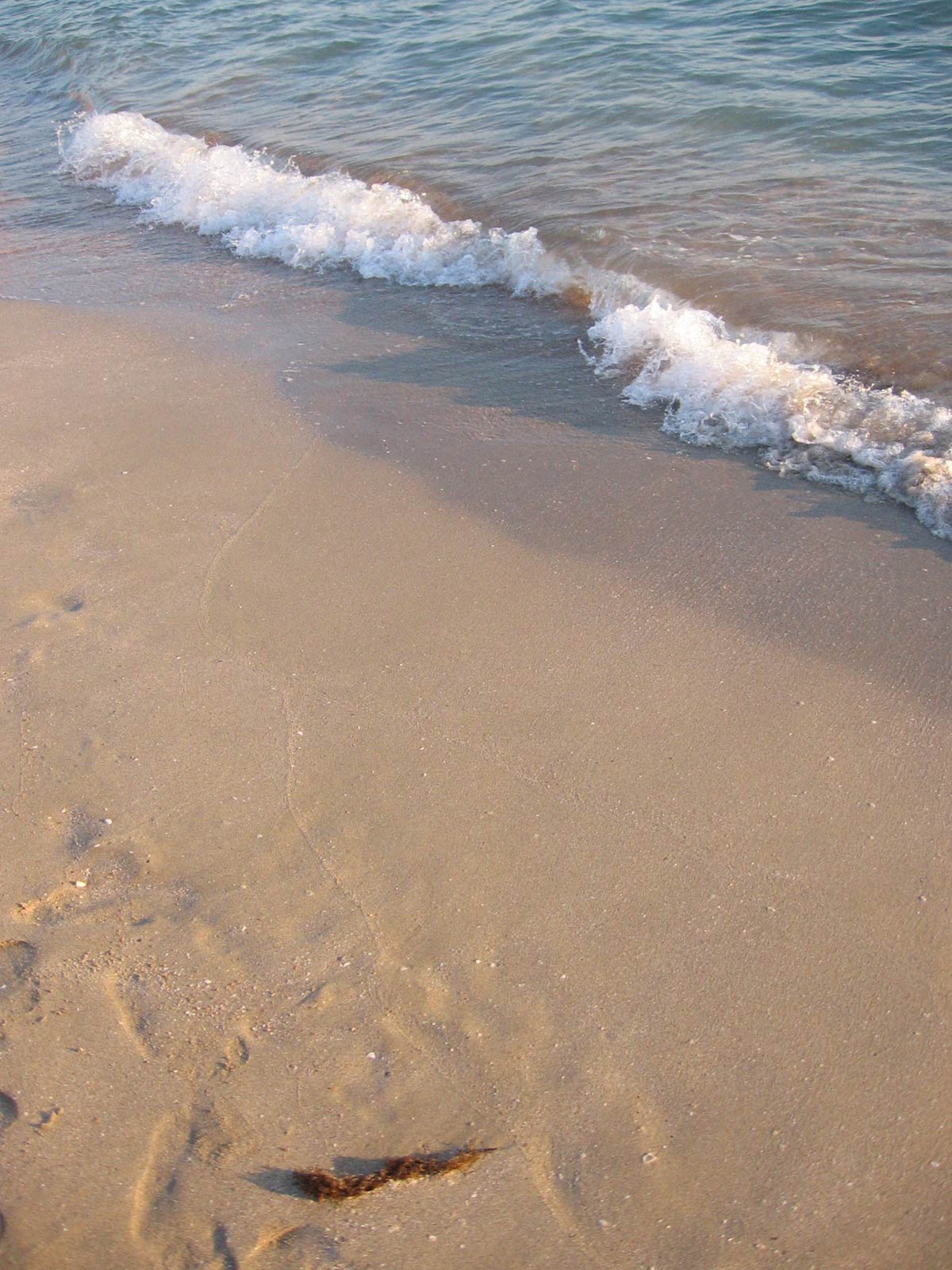 Парное побережье
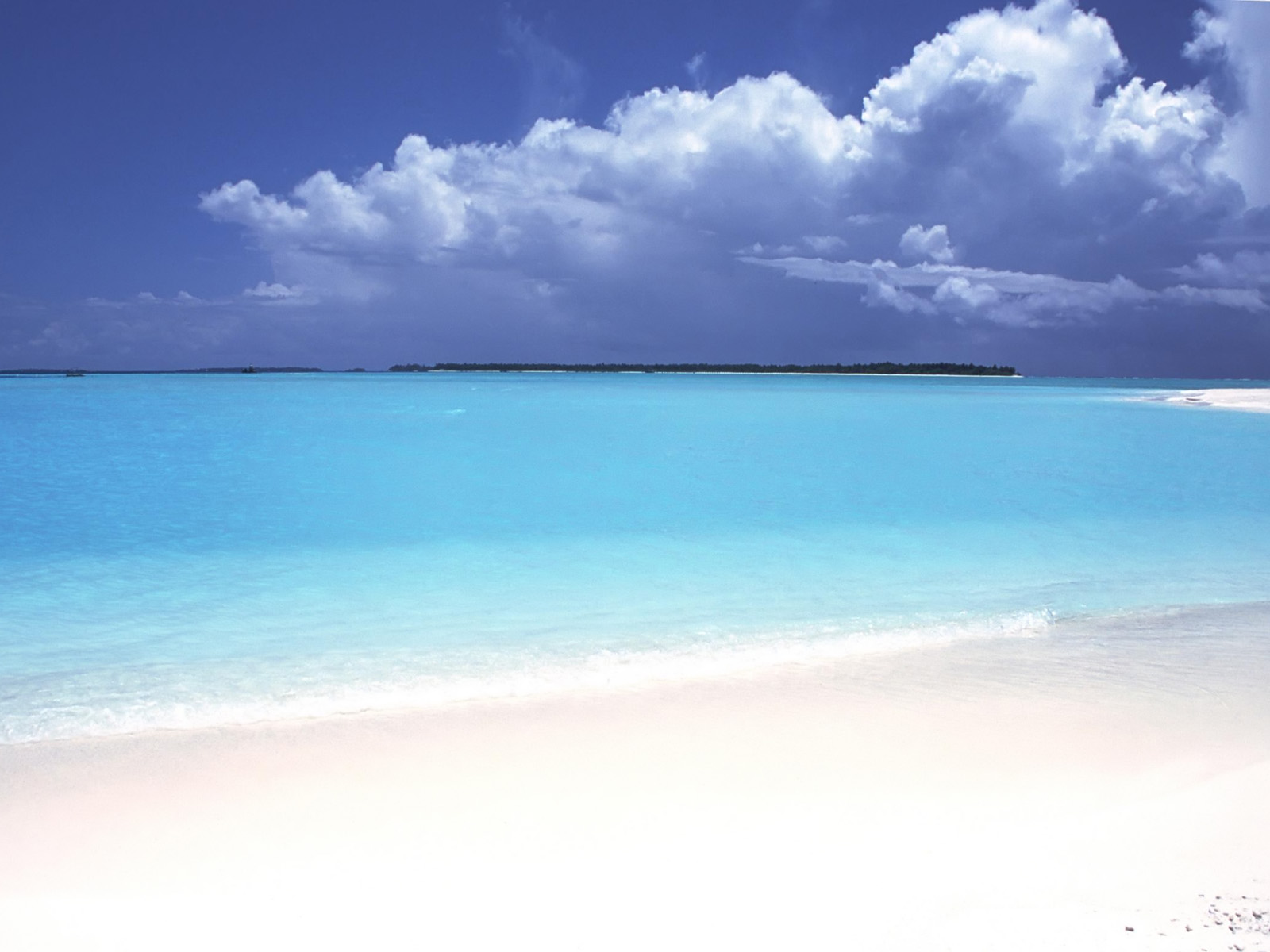 Подбери  пару
приветливый 
приятный
полотняный
полосатый
прекрасный
путешествие
портфель
парикмахер
полотенце
почтальон
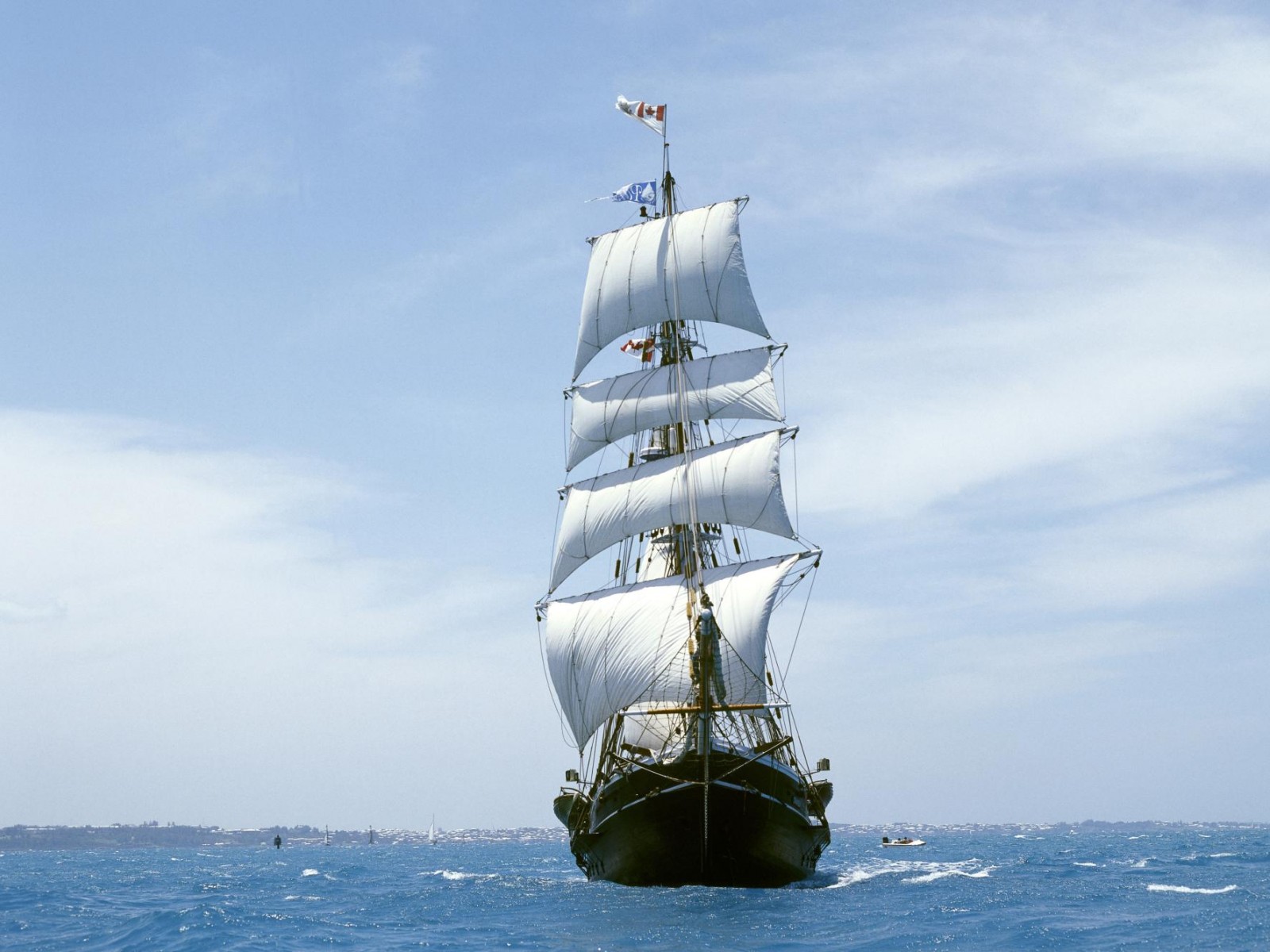 Попробуем   придумать…
Пункт П
Море понимания
Информационные ресурсы:
http://migranov.ru/germany/alps/30.php - фото горhttp://www.photome.ru/index.php?s=f0238fc48111364a39d57275ff72cd5b&act=attach&type=post&id=1206  - фото горы http://www.bfoto.ru/bfoto_ru_612.php- фото поля http://www.bfoto.ru/bfoto_ru_50.php - фото  луга http://www.crimeafoto.ru/img/popovka/IMG_2308.jpg - фото побережья http://foto-sputnik.rutxt.ru/files/246/earth4.jpg -фото планеты http://www.wallon.ru/_ph/17/969715090.jpg - фото корабля http://www.artap.ru/sia/sia23.jpg - фото моря http://dreamworlds.ru/uploads/posts/2009-04/1239262099_s4.jpg - рисунок домикаhttp://slovnik.narod.ru/rus/aforizm/index.html - эпиграф